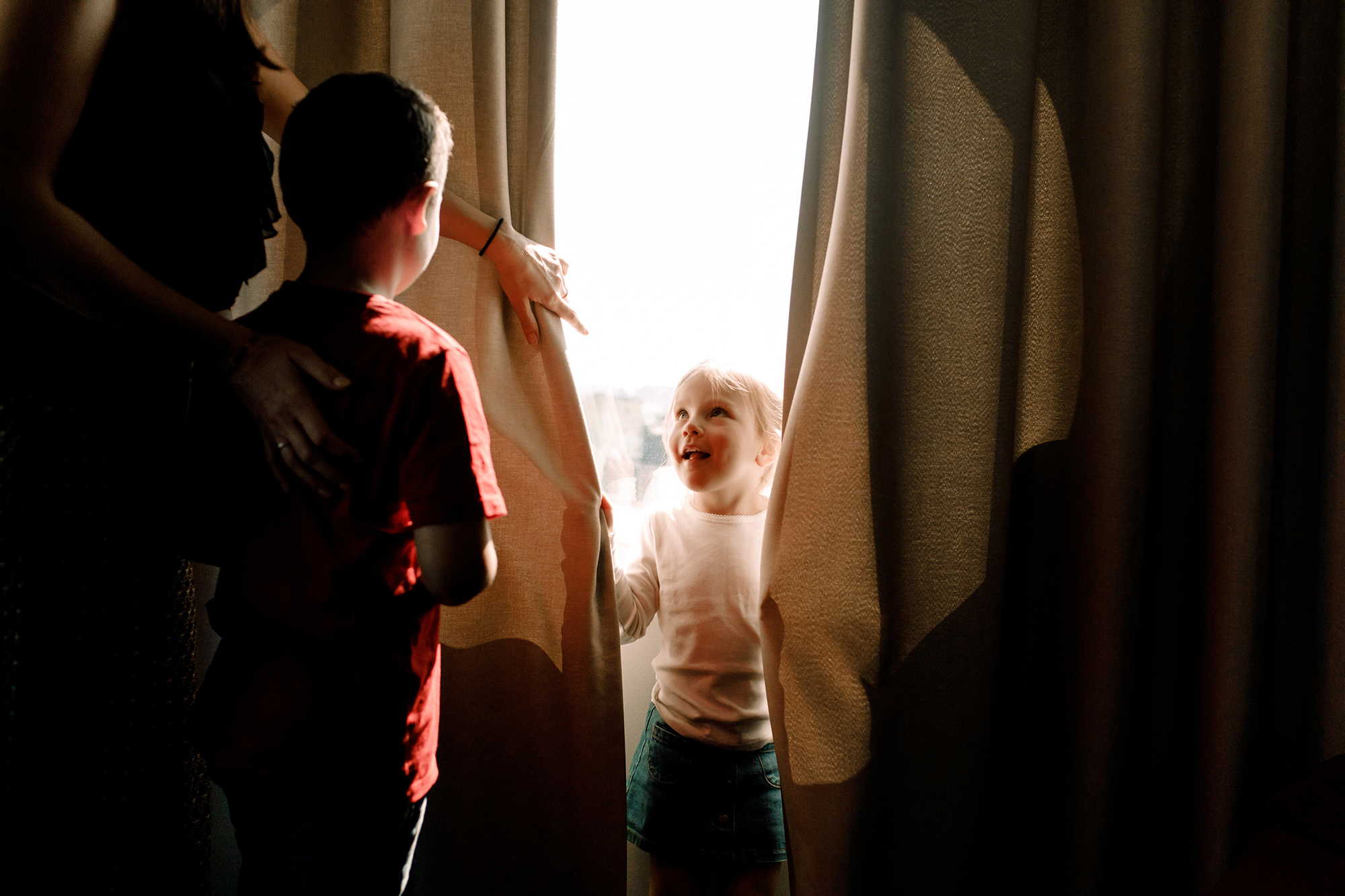 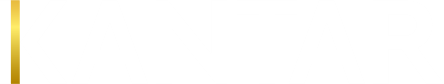 Inside LivesLongitudinal qualitative community of citizens and small business owners
Bulletin 5 (02/06/2020)
Views on economic support measures and financial impacts of pandemic
Kantar’s Public Division UK
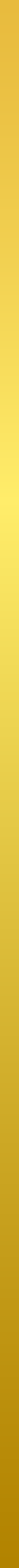 Inside Lives is a longitudinal qualitative study created by Kantar to offer our clients rapid access to a rich qualitative understanding of public experiences, feelings and beliefs during the COVID-19 crisis. 
In this bulletin we look at views on economic support measures and financial impacts of the pandemic
Please get in touch to discuss any of the issues covered in this bulletin in greater depth
2
2
Community members take part in three weekly tasks
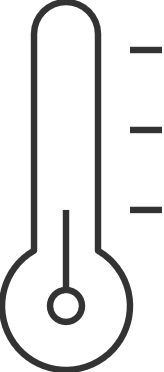 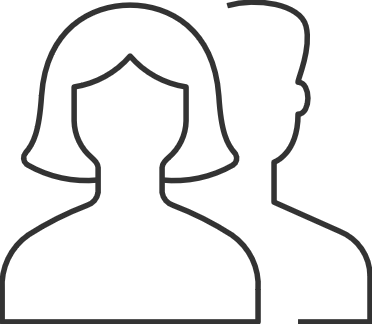 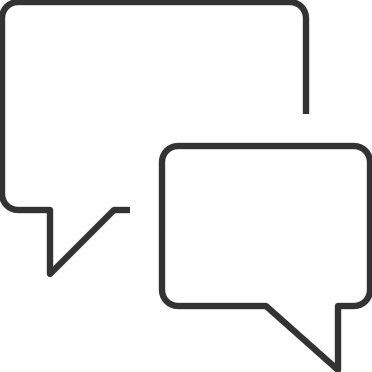 Thematic community activities
Temperature check tracking and diary activities
Topical message board discussion
Findings in this document are drawn primarily from tasks conducted in w/c 25th May
3
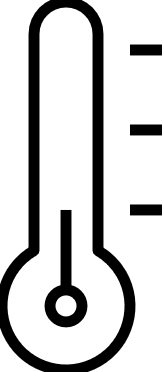 Confidence in the government response has steadily declined
Government response to news about Dominic Cummings’s trip to Durham led to a spike in strong negative sentiments – although this was not universal and many also criticised media coverage, signalling a growing division around views of government handling
4
4
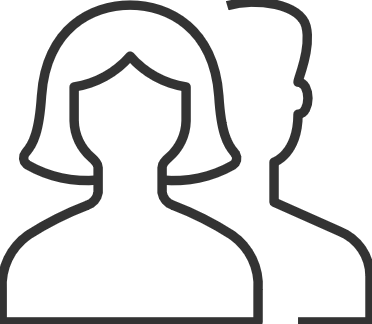 Immediate financial concerns are coming to the fore for SMEs
Most feel that the government has acted well to support individuals through lockdown, although for small business owners in particular concerns about the immediate financial impacts are growing
In contrast to mixed views about the overall government response, there is widespread support for furlough measures and other forms of economic relief during lockdown 
For most of our community, these measures alongside flexible working arrangements have ameliorated immediate financial concerns throughout lockdown
However, financial pressure has been more immediate for small business owners due to ongoing costs and personal investment, and as distancing measures relax concerns are coming to the fore
For SMEs pressures are unequally distributed, with those in hospitality or entertainment particularly uncertain about when they will open or how they will maintain staff as furlough support tapers
Concerns about reopening businesses are in tension with still widespread views that relaxing social distancing measures too soon will lead to a second wave of infections
02:55
Click video to play
5
5
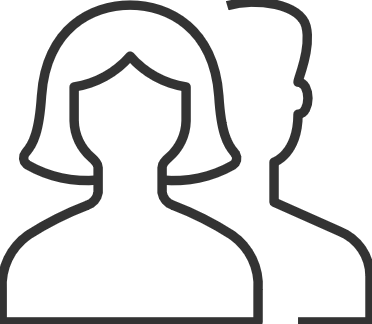 For most individuals, concerns focus more on long-term impacts
Financial impacts are unevenly distributed, but concerns about the long-term costs of furlough scheme and economic shutdown are widespread, with speculation about impacts likely to continue to depress demand with no clear roadmap for recovery
“
Outside of SMEs, a minority of other individuals also face immediate financial concerns – due to a reduction in work hours, ineligibility for self-employed benefit, or reliance on Universal Credit
For those who have been furloughed or continue to work from home there are few immediate financial concerns, and some are even managing to save due to a reduction in personal spending
However, worries about the costs of current measures are widespread, and many participants express concerns about higher taxes and cuts to services as well as looming redundancies for those on furlough and closures of small businesses
Many express a desire for the government to continue to actively support individuals and businesses during the ‘recovery’ phase to help restore confidence
One piece advice I would give is that you did excellent job ensuring no one suffered finically too much at time like this, I would say so not take away all the incentives straight away but keep year plan in place to help drive the economy, get the housing market relief and breaks on stamp duty so people will move and spend more	
Male, Family, Midlands
The schemes available are very welcome to the people that are eligible for them. I think the government have shown support in the best way that they can. Financially, with no seemingly worry for the economy, the government have put the people first. I think this is a good thing. However, when it comes to repaying these amounts and bringing the economy back on track I'm hoping that they think of the public in the same regard. 
Female, Family, North
6
6
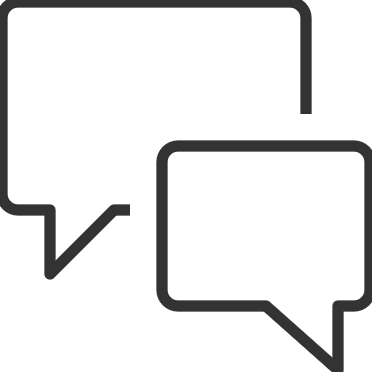 Discussions reflect priorities for spending on health and education
Participants prioritise futures spending on health, education and local services – benefits are ranked as a low priority despite wide support for furlough scheme and international development is ranked bottom
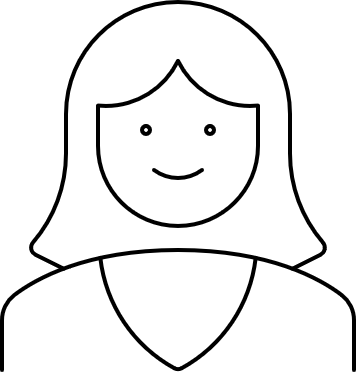 I think the one piece of advice I would give is listen to the people and don't avoid the easy questions and learn from the mistakes that have been shown through this and don't go back to old habits of cutting corners in places where help is most needed
Female, pre-family, London
Think very carefully about who you will impact negatively. We are in a situation where key workers are being valued and praised. Do not then go and show gratitude by making them poorer and the rich richer.
Male, SME owner, South
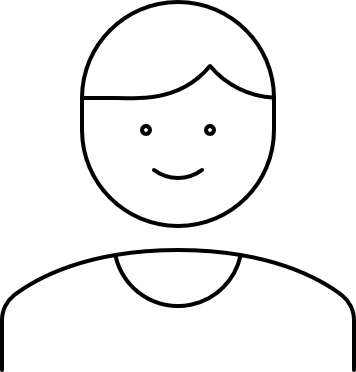 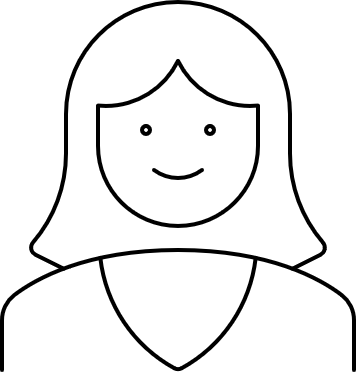 To think about everyone  from all walks of life, and how it will affect them both financially and socially, especially people from areas of the country where it has had the biggest impact to help them get their local services  and work places running properly again
Female, 60+, South-west
7
7
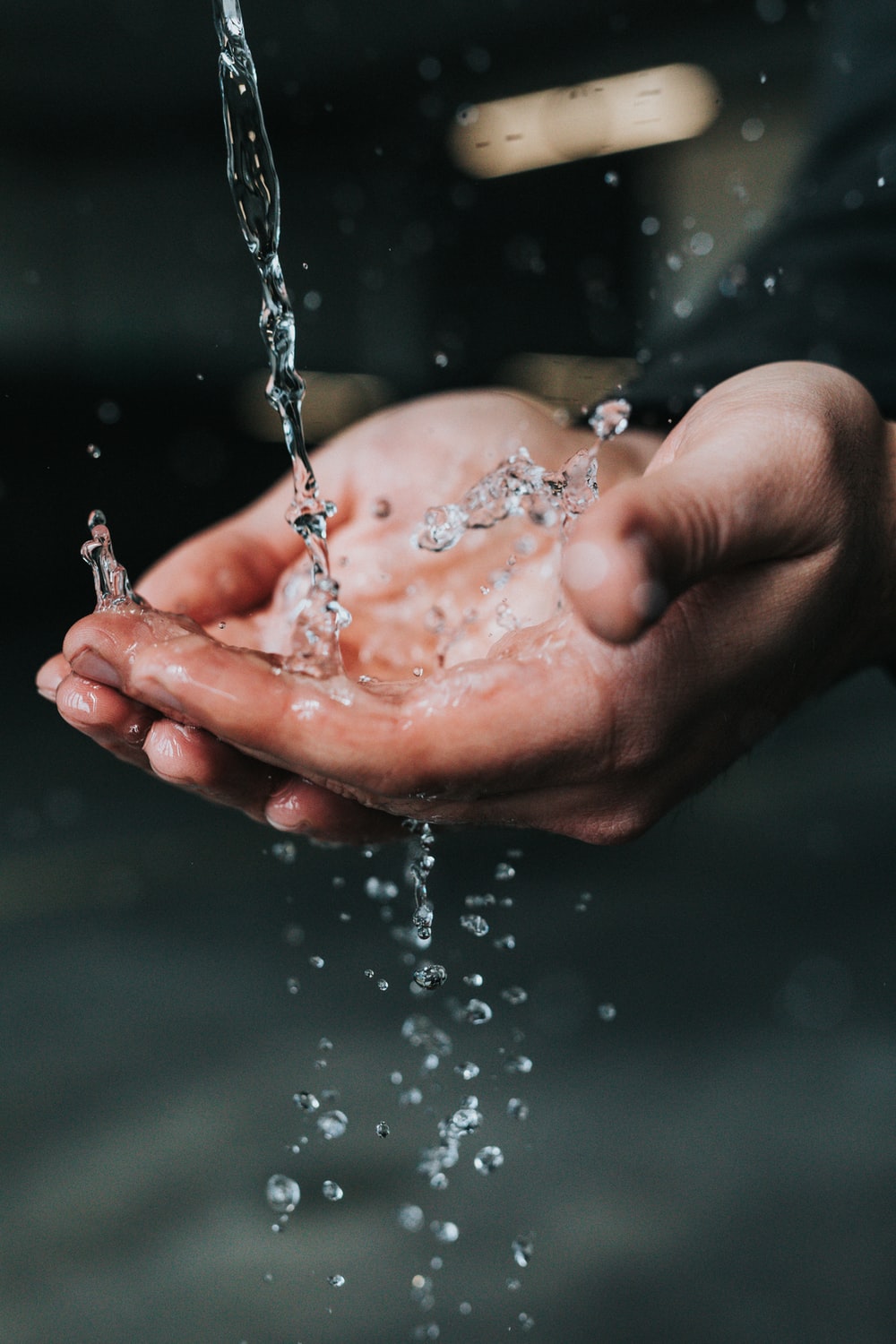 Upcoming topics
New activities launch every Friday and run for a week
Bulletin 6: Social relationships in lockdown and beyond
Bulletin 7: The return to education and life with social distancing

Planned coverage for future weeks includes…
Attitudes and expectations for flexible working post-pandemic
Views on governance and democracy in a post-Covid world

Please get in touch to discuss any topics or issues that you would like to see explored with the community in future weeks
8
8
Inside Lives offers rapid access to a rich qualitative understanding of public experiences, feelings and beliefs during the Covid-19 crisis
Measures taken to prevent the spread of Covid-19 present new challenges for policy makers needing to respond rapidly to changing conditions.
Inside Lives offers a bridge between policy-makers and those they represent at a time when face-to-face research routes have become impossible.
Inside Lives is an ongoing online community of 50 individuals to provide longitudinal qualitative insight into responses to the pandemic.
Coverage includes a diverse range of life stages and relevant circumstances – including  those who have lost work, key workers in health & education and those living alone – as well as 10 SME owners drawn from a variety of sectors.
It offers fast-turnaround access to experiences, behaviours, feelings and beliefs of people living with, and looking beyond, Covid-19.
We collect insight via individual tasks to illuminate personal stories and moderated activities to deepen understanding of issues such as home-schooling, flexible working, travel, food practices, and attitudes to sustainability.
We engage participants via regular tracking measures and video diaries, alongside weekly bespoke community activities and discussions.
Participants log on twice each week for at least 30 minutes to engage with tasks, moderator probes, and other community members. Reporting is powered by our expert qualitative analysis, and brought to life via video and other multimedia material.
Alongside these free weekly bulletins, we also offer curated access to the panel on a weekly basis and bespoke analysis for your topic of interest.
Curation of the panel for one week, with custom-designed activities and outputs delivered in as little as 2-3 weeks, is available from only £8,275 
In-depth analysis of non-curated weeks is available from £2,800 (excl. VAT)
Email our team to find out more
9
About Kantar 
Kantar is the world’s leading evidence based insights and consulting company. We have a complete, unique and rounded understanding of how people think, feel and act; globally and locally in over 90 markets. By combining the deep expertise of our people, our data resources and benchmarks, our innovative analytics and technology, we help our clients understand people and inspire growth. 

Kantar’s Public Division is the global leader in public policy research, evaluation and consultancy.

@Kantar 
www.kantar.com
Nick Roberts
nick.roberts@kantar.com
07521 605 793
Amy Busby
amy.busby@kantar.com
020 7656 5949
Kantar’s Public Division UK | 4 Millbank, Westminster, London, SW1P 3JA | www.kantar.com
10